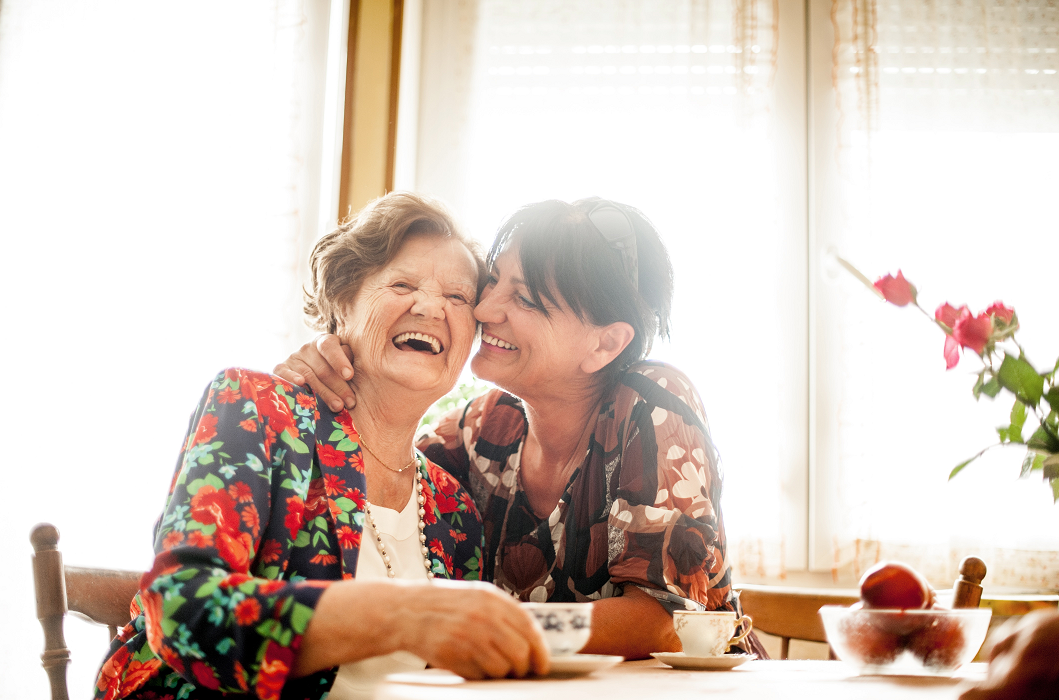 Hva er demens?
Demens – en folkehelseutfordring
Over 100 000 mennesker har demens i Norge
10 000 nye tilfeller pr år
Over 400 000 pårørende
Minst 2 000 under 65 år
60 % bor hjemme
80 % på sykehjem har demens
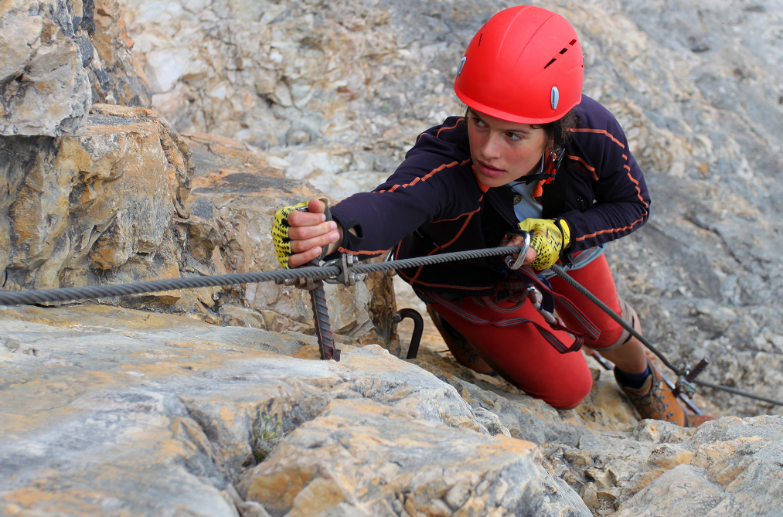 Hvert tredje sekund får et menneske demens et eller annet sted i verden.
Hva er demens?
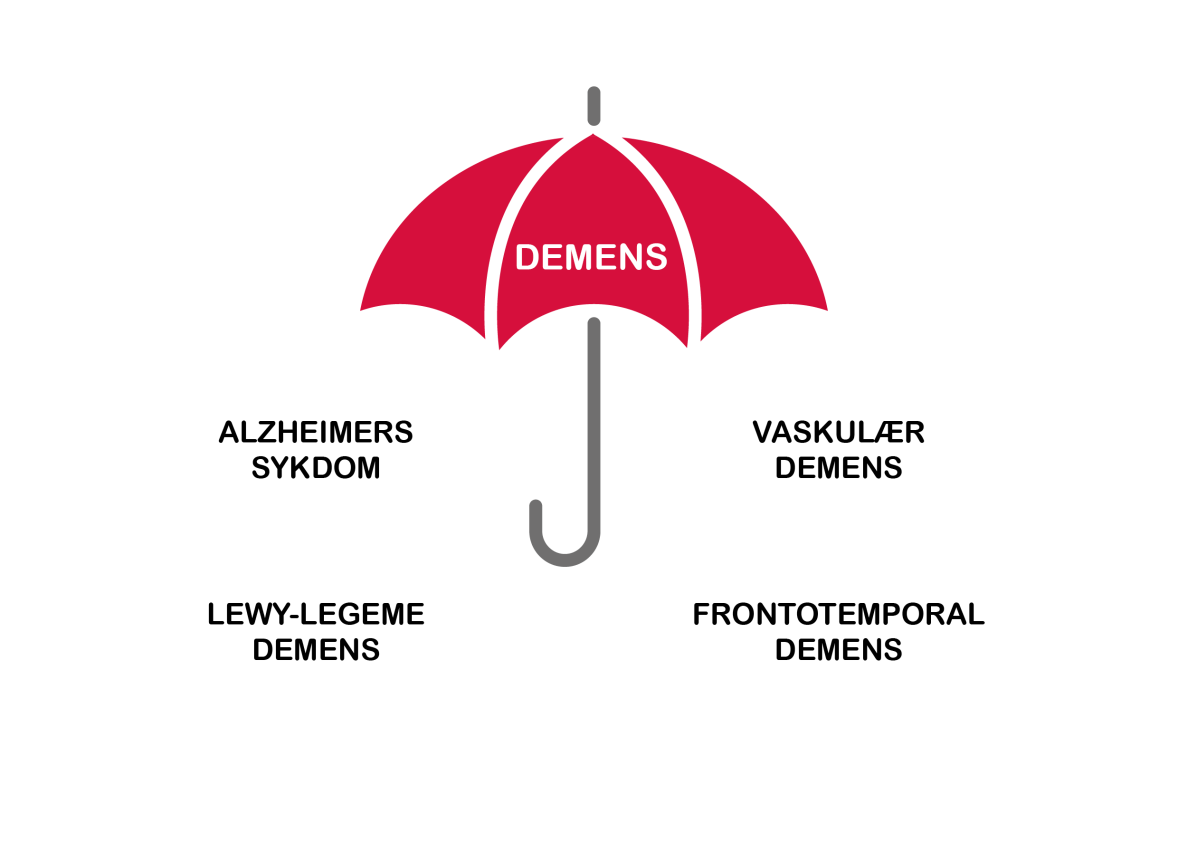 Demens er en samlebetegnelse på sykdommer som rammer hjernen.
Hukommelsessvikt 
Problemer med daglige gjøremål  
Svikt i planleggingsevne
Redusert orienteringsevne
Personlighetsendring
Alzheimers sykdom
Vanligste demenssykdom
Redusert hukommelse
Svikt i annen tankemessig funksjon
Endring av atferd, følelser eller motivasjon
Problemer med praktiske oppgaver
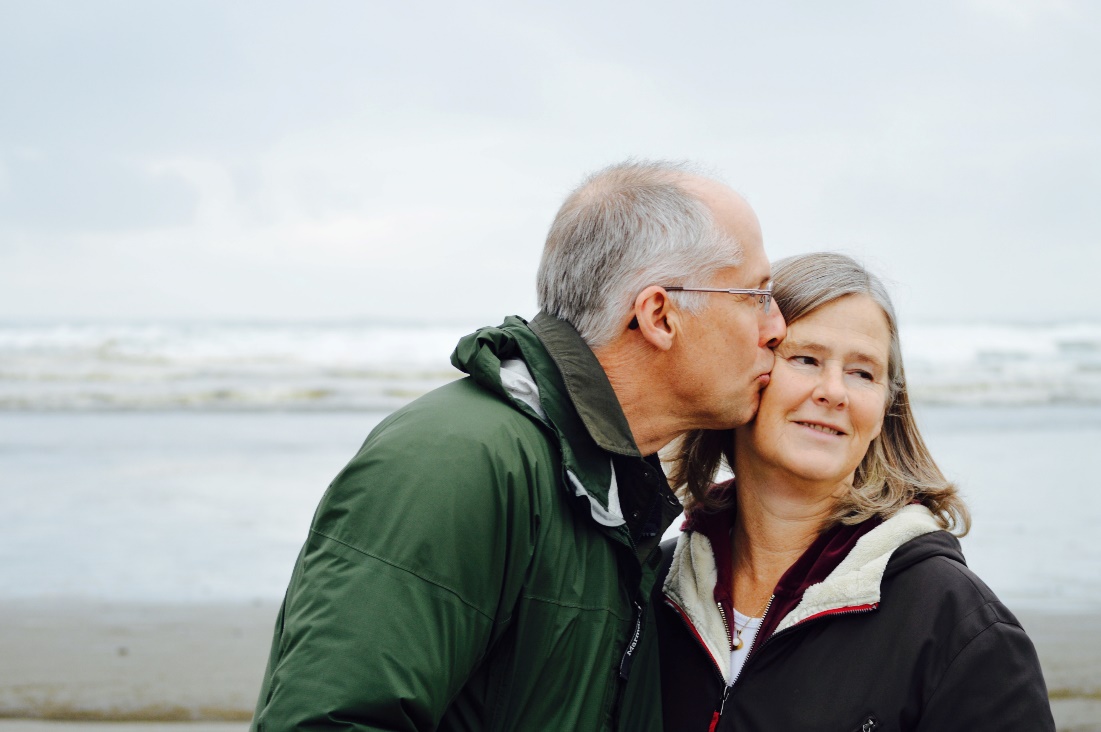 Hva gjør Nasjonalforeningen for folkehelsen?
Demensforskningsprogrammet 
 Demenslinjen
 Møteplasser i lokalmiljø
 Samtalegrupper og pårørendeskoler
 Trivselstiltak i nærmiljøene
 Informasjon og holdningsarbeid
 Politisk påvirkningsarbeid
 Aktivitetsvenn
 Likepersoner
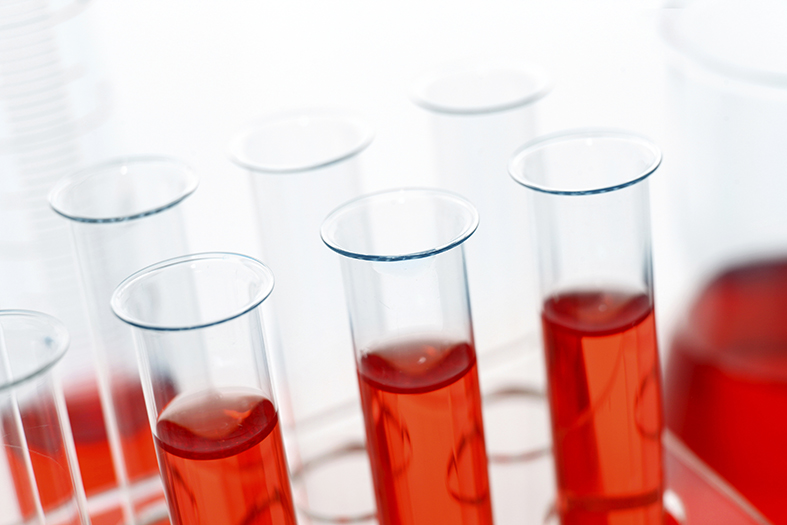 Våre mål
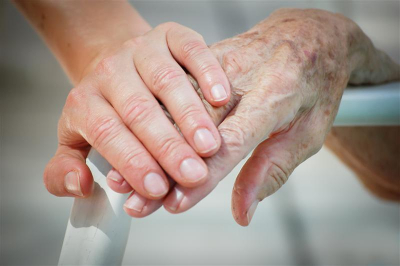 En bedre hverdag med flere gode    øyeblikk for alle som er berørt av demens
Bidra til samfunnets evne til å møte en sterk økning i antallet som får demens
Et mer demensvennlig samfunn
Mer forskning slik at vi løser demensgåten og finner en kur
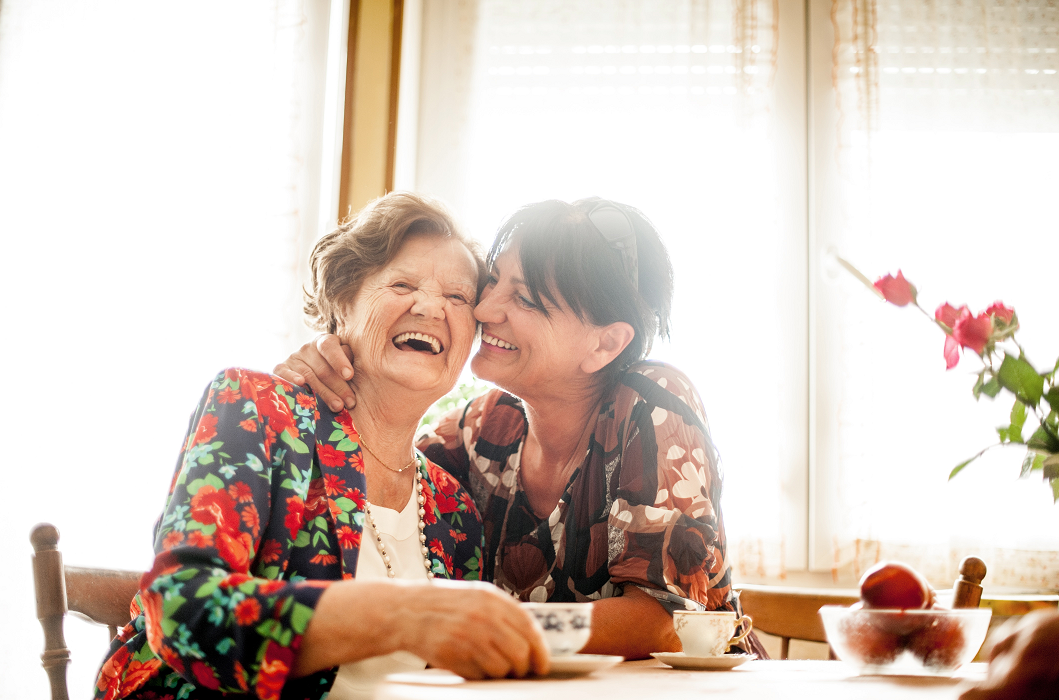 Å få diagnosen
demens
Å få en demensdiagnose
Bekymring
 Frykt
 Sorg/Tap
 Depresjon 
 Tap av selvrespekt
 Men også lettelse!
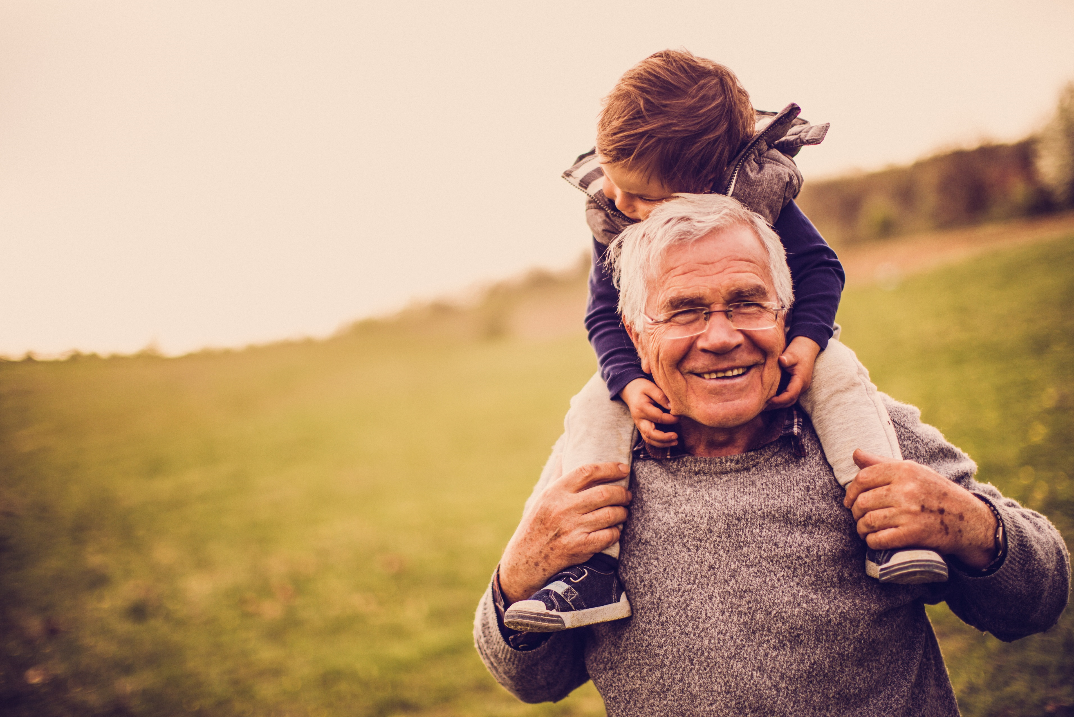 Hvorfor er diagnose viktig?
Finne eventuelle andre årsaker til hukommelsessvikt
Prøve ut medisin
Få riktig informasjon 
Tilrettelegge hverdagen
Døråpner til hjelpeapparatet
Planlegge fremtiden
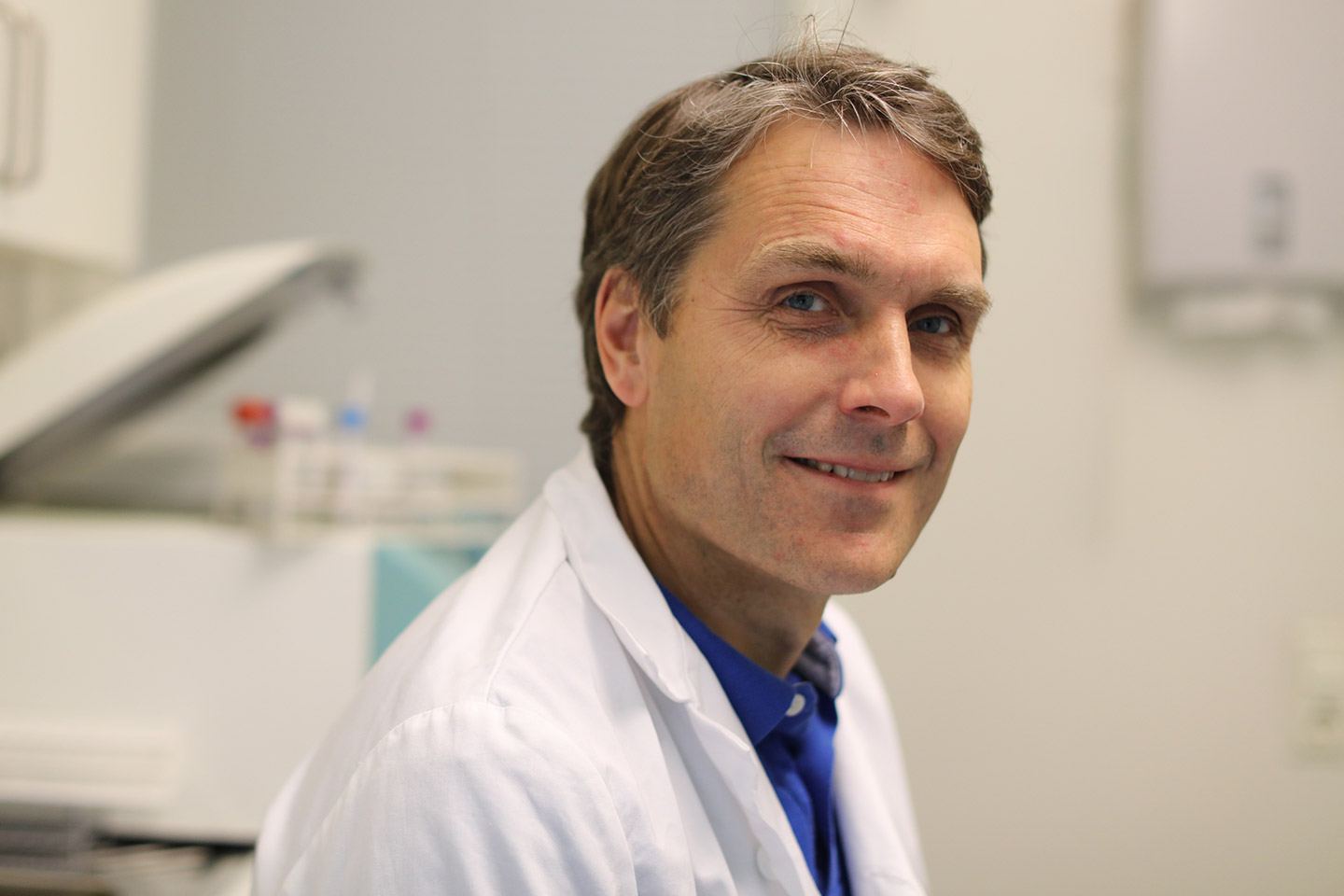 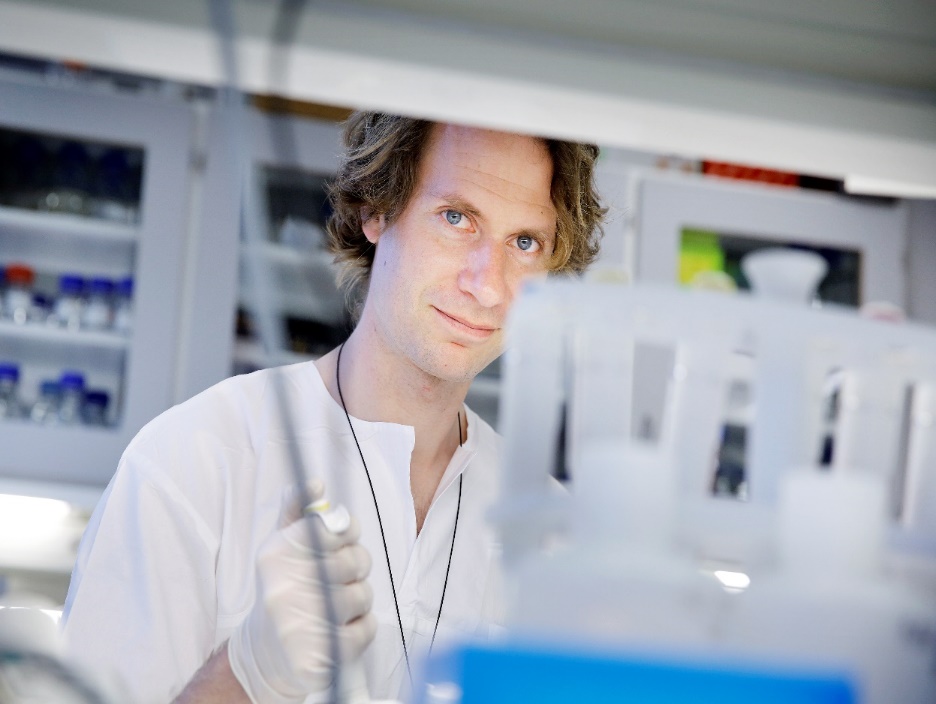 Demensforskning
Demensforskningsprogrammet
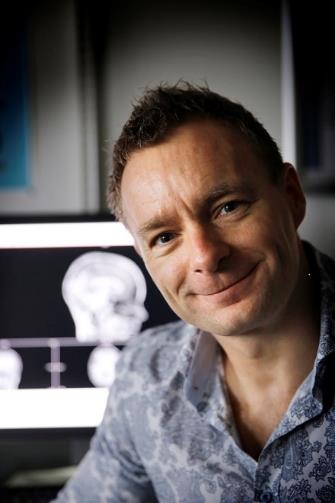 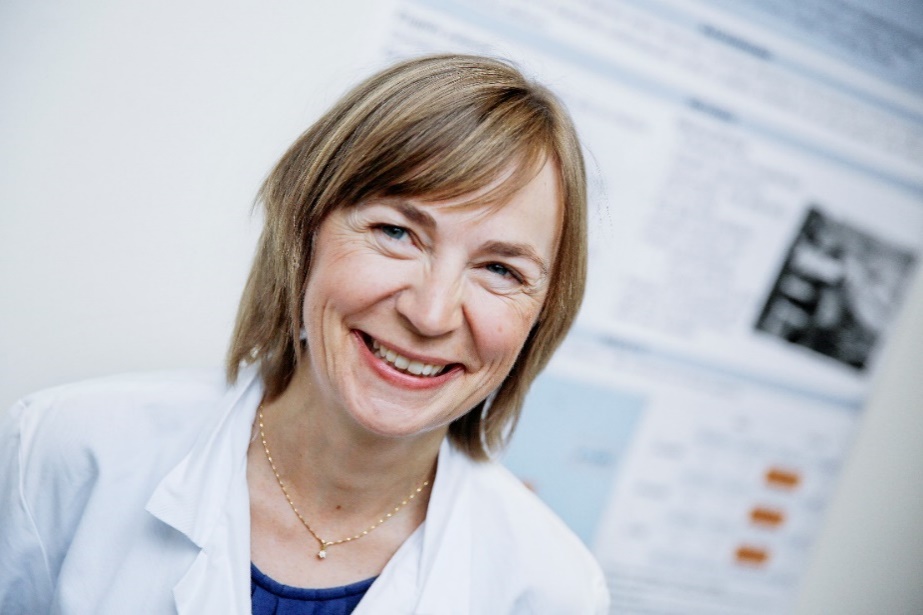 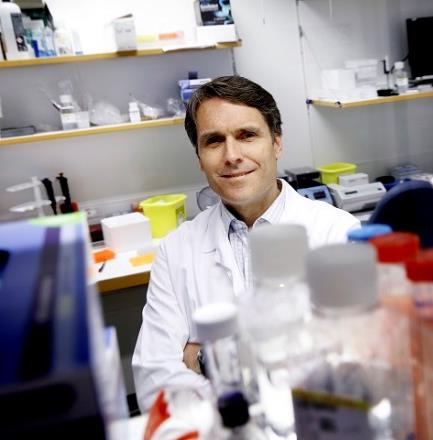 Ole A. Andreassen
Forsker på demens og arvelighet.
Anne-Brita Knapskog  
Forsker på hvordan vanlige sykdommer kan skade hjernen og utløse demens.
Anders Martin Fjell
Forsker på alder,  demens og sammenhenger.
Hvilke andre spørsmål forskerne vil finne svar på
Hva skiller mennesker som får demens fra dem som ikke får det?
Hvilke sykdommer kan utløse demens og hvordan kan det forhindres?
Normal aldring eller demens?
Kan ødelagte celler i hjernen repareres?
Hva er det som slår på demensbryterne våre?
Hva er tidlige tegn på demens?
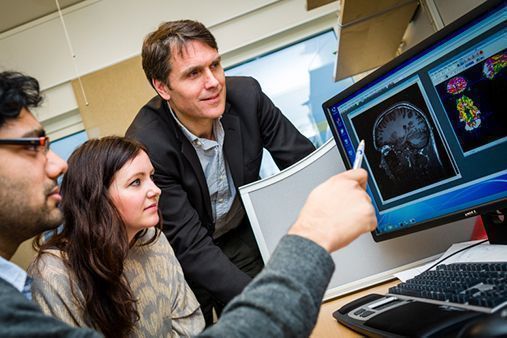 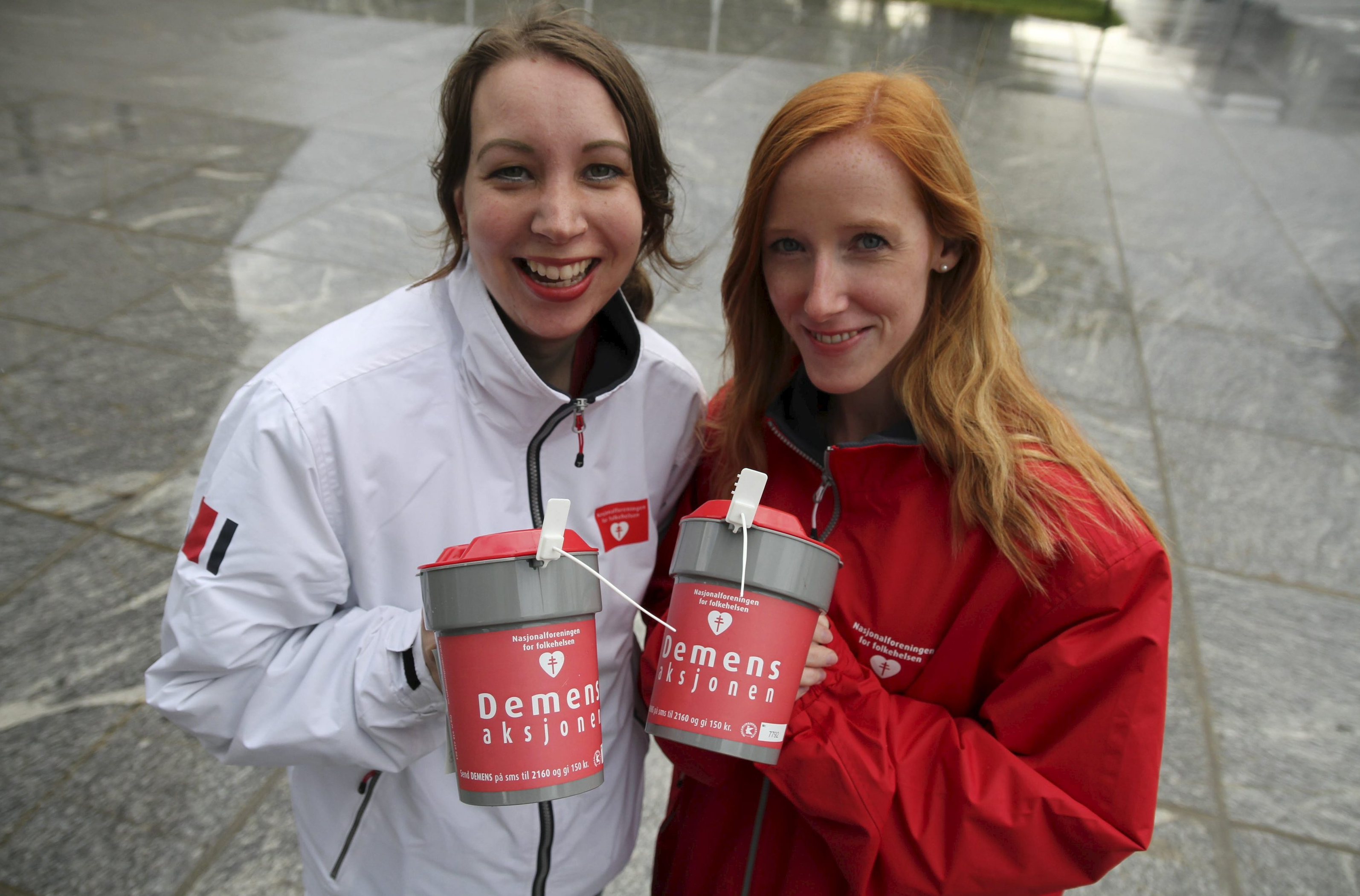 Hva dere kan gjøre
Hva dere kan gjøre
Hva dere kan gjøre
Bli med på Demensaksjonen og samle inn penger til forskning 

Lære dere om hva demens er 

Møte mennesker med demens med forståelse, omtanke og medmenneskelighet

Besøke noen dere kjenner som har demens og gjøre noe hyggelig sammen med dem
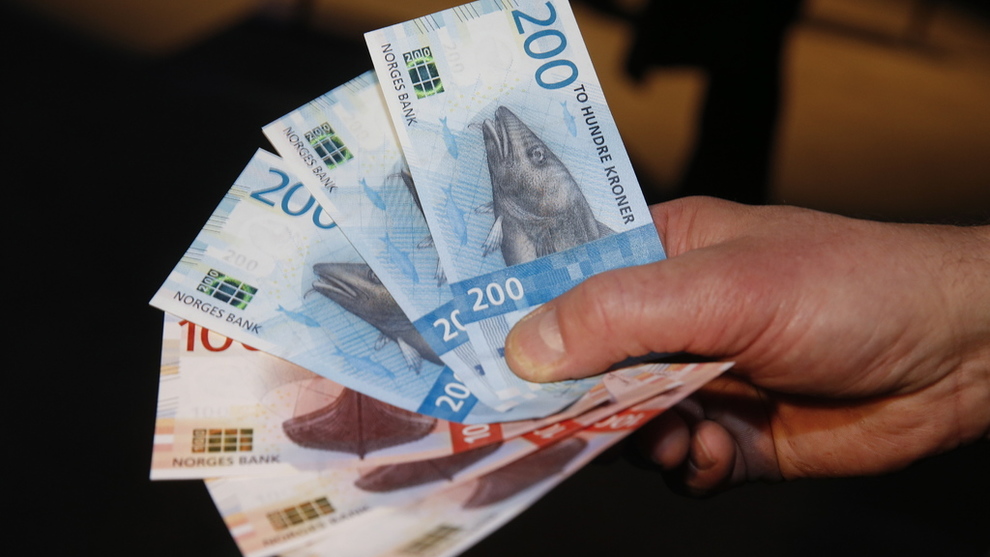 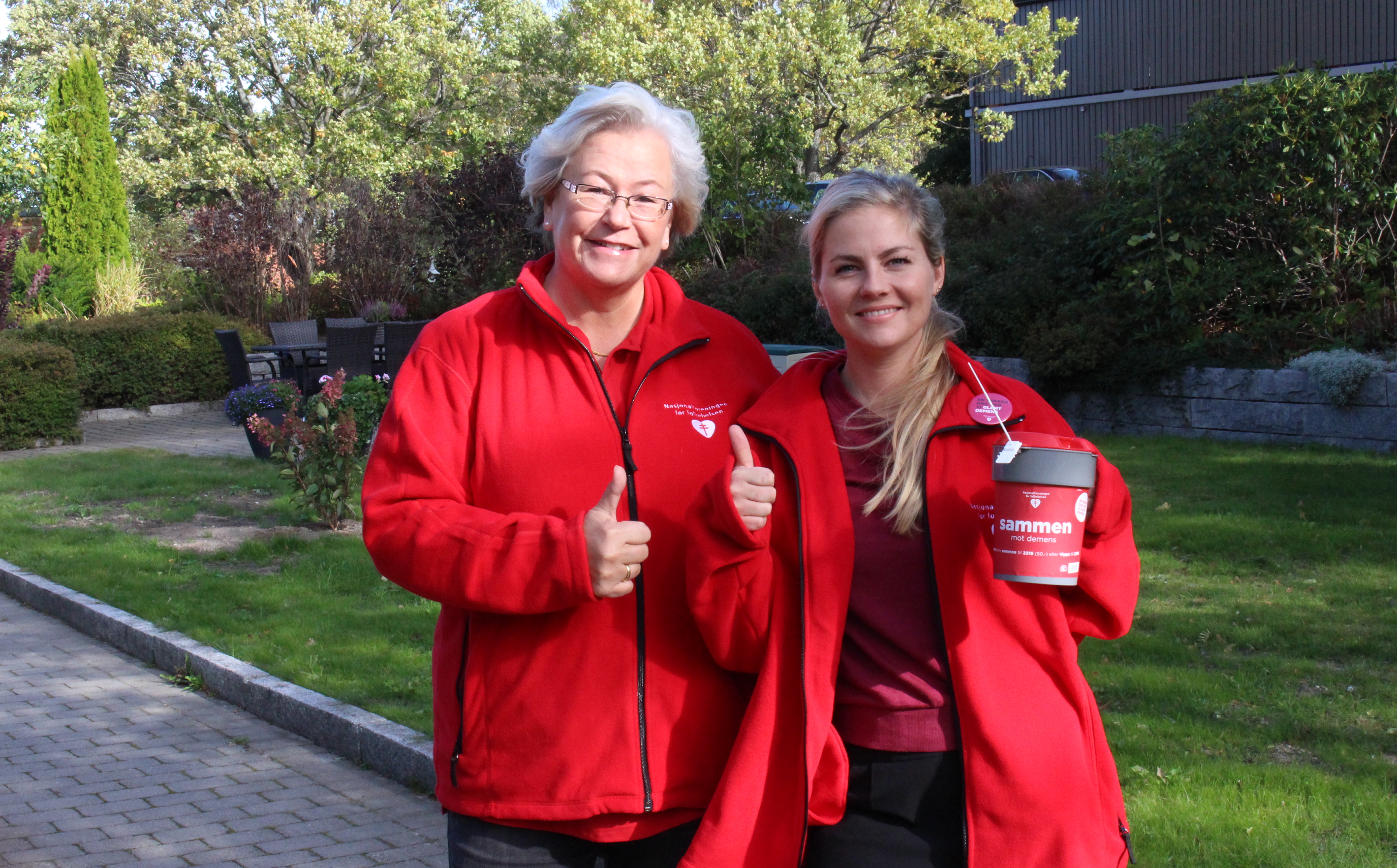 Tusen takk for at dere bidrar til et mer demensvennlig samfunn!
Få råd fra fagfolk om demens- eller om du trenger noen å snakke med om demens
Demenslinjen har fagfolk som kan svare deg på spørsmål om demens.  
Demenslinjen er åpen mandag til fredag kl. 09 – 15. 
Ring Demenslinjen: 23 12 00 40
Eller send epost: demenslinjen@nasjonalforeningen.no
Vigdis Ween er en av fagpersonene som betjener Demenslinjen